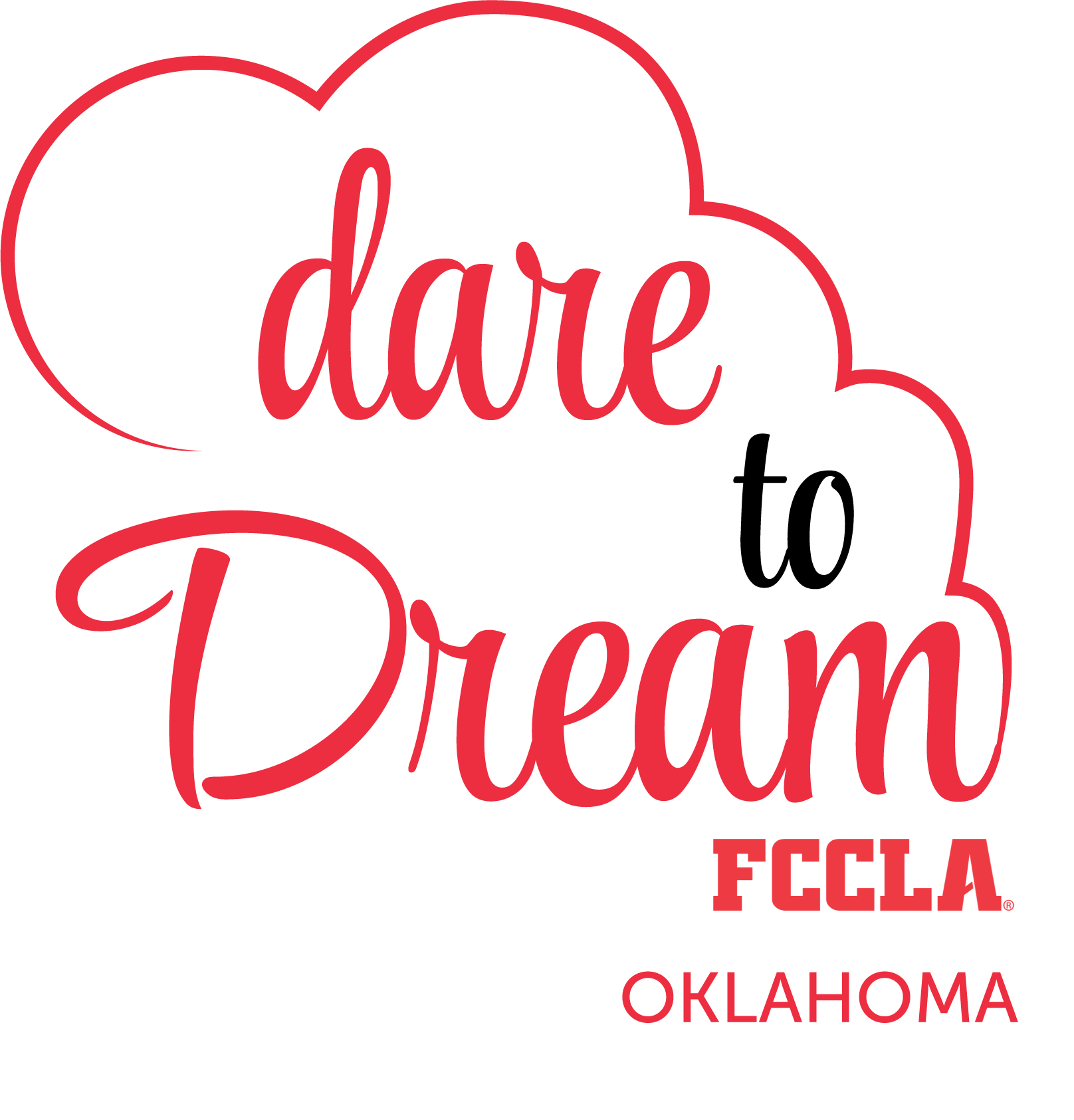 BRITTANI PHILLIPS, OKLAHOMA FCCLA STATE ADVISER
State Executive Council
Tessa Inman, State President – Lindsay; Kristi Bray, Adviser
Davin Budy, First Vice President – Cherokee; Victoria Plunkett, Adviser
Emily Faulkenberry, VP of Competitive Events – Marietta, Amanda Faulkenberry, Adviser
Jaden Taylor, VP of Community Service – Latta; Darci Reeves, Adviser
Chloe Clements, VP of Membership –Idabel; Mallarey Martin, Adviser
Kendall Stout, VP of Programs – Stigler, Aspen Evans, Adviser 
Snowy Rich, VP of Public Relations – Gore, Tera Robbins, Adviser
Jackie Bennally, Post-Secondary Officer – GPTC; Lori Grant/Ginger Seibold, Advisers
Brandon Weibel, National President– Silo; Ashley West, Adviser
National Leadership Conference Recap
46 STAR Events 
National Top 10
Seven National Champions
Two Skill Demonstration Event National Champions
Two Challenge Test National Champions
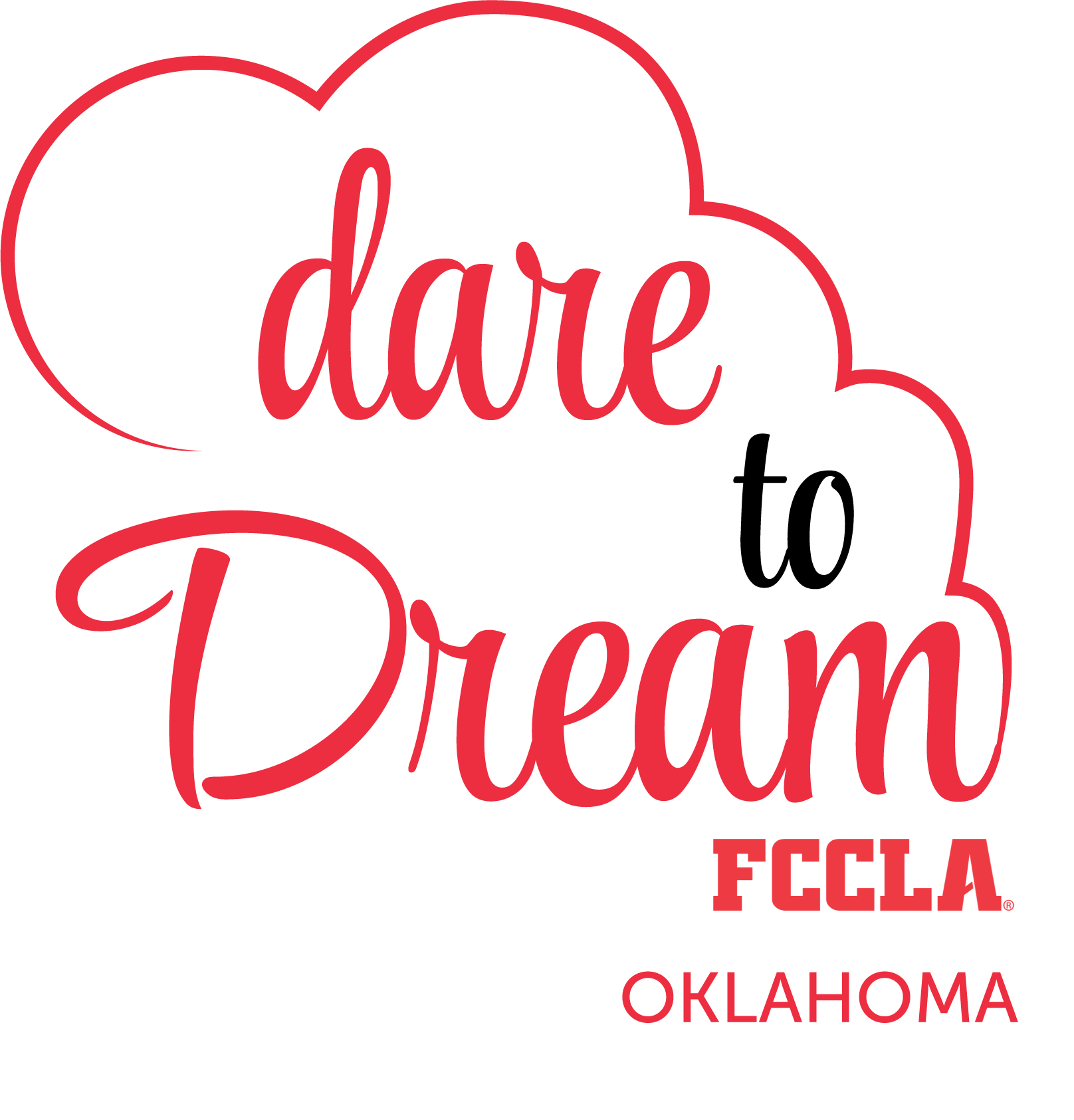 National Leadership Conference Recap
Seven National STAR Runners-Up Events
Three National Third Place Events
One Challenge Test National Third Place
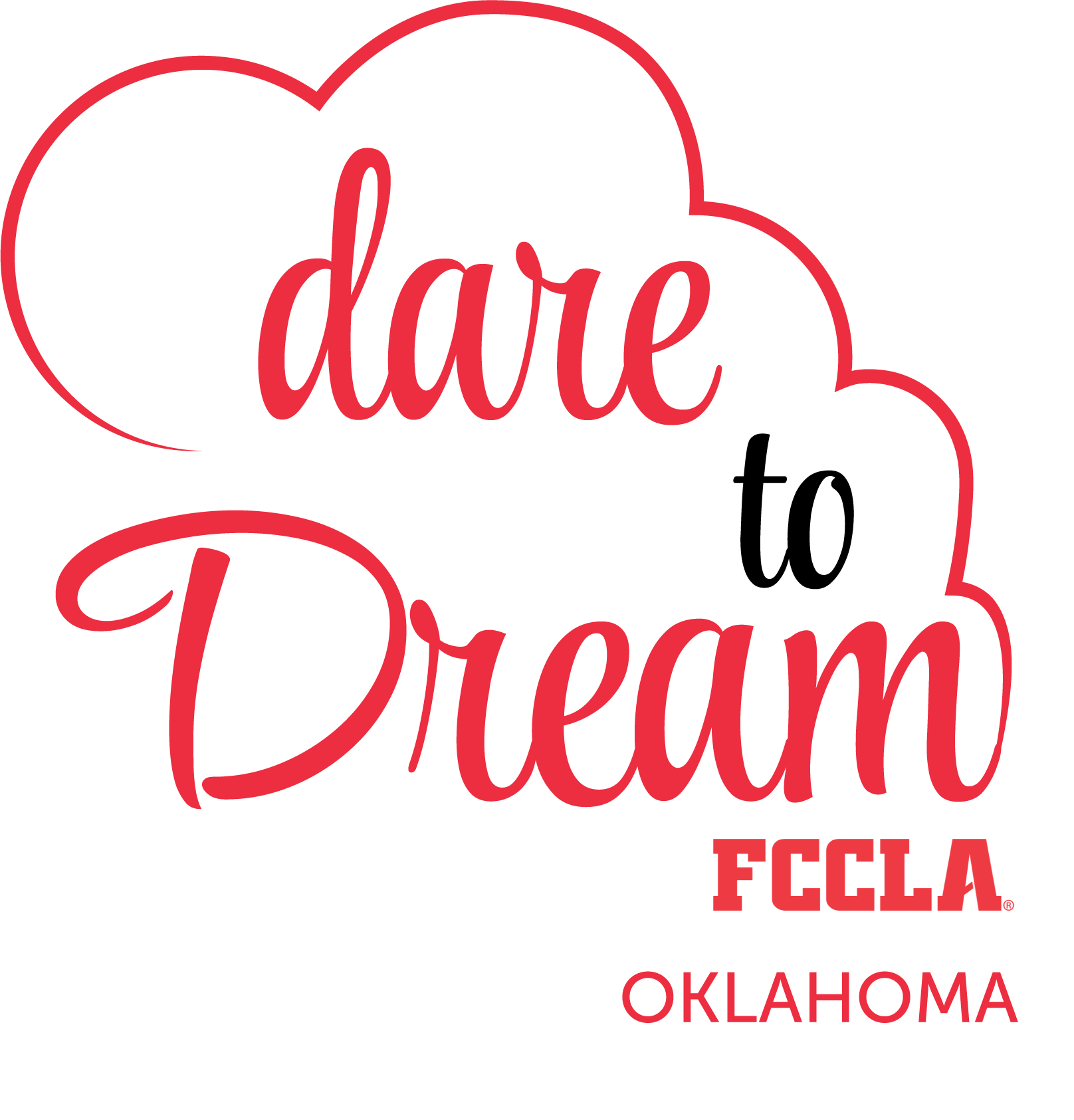 National Leadership Conference Recap
Three students in the Fashion Show
Cherokee FCCLA – Families First National Runner-Up
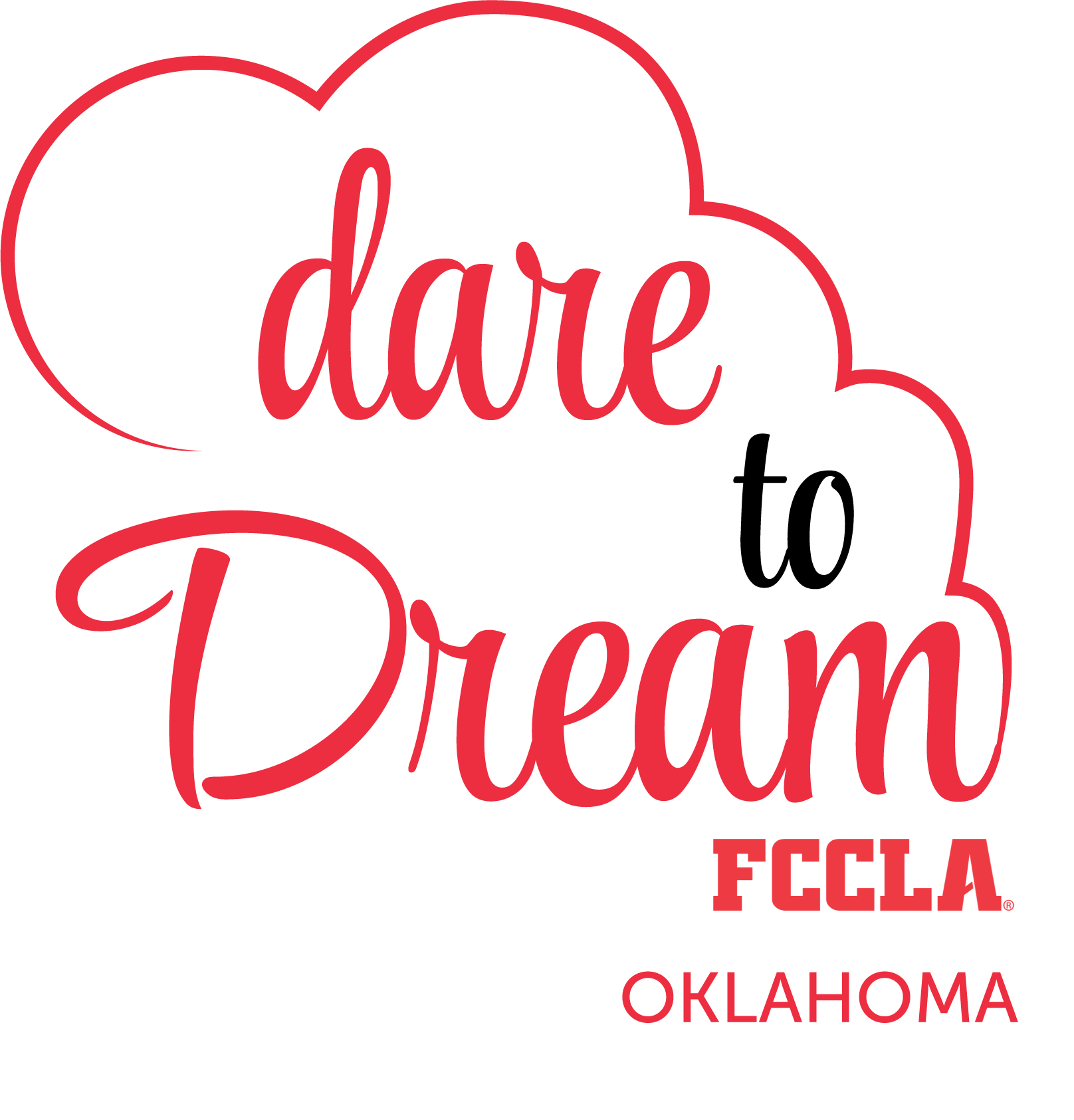 2024-2025 Membership Total: 
21,055 Members
405 Advisers
22% Growth
1 Amazing Year!
Membership
Membership Packages
Updated FCCLA Portal
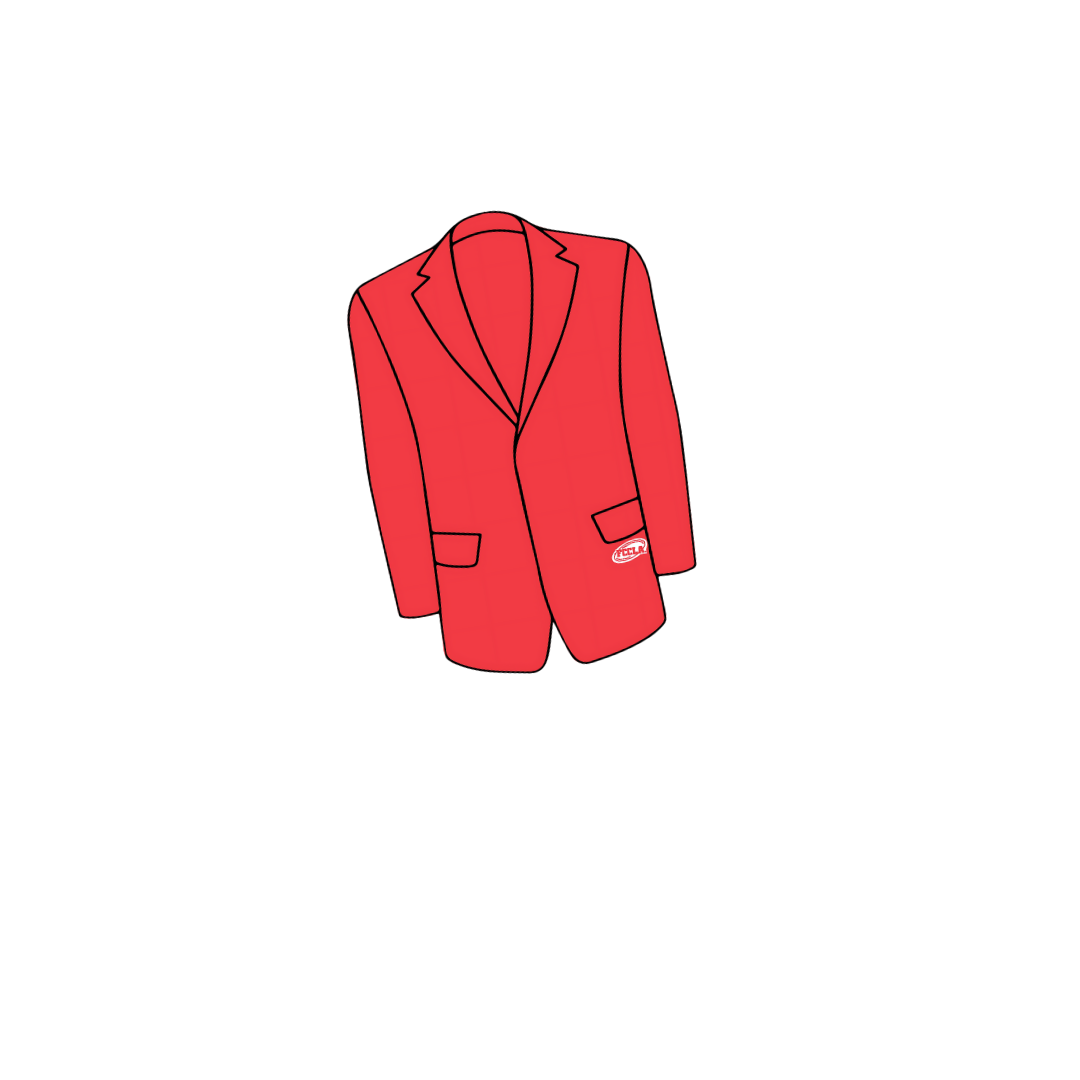 Membership Campaign   - Rally the Red for 22,000 members!
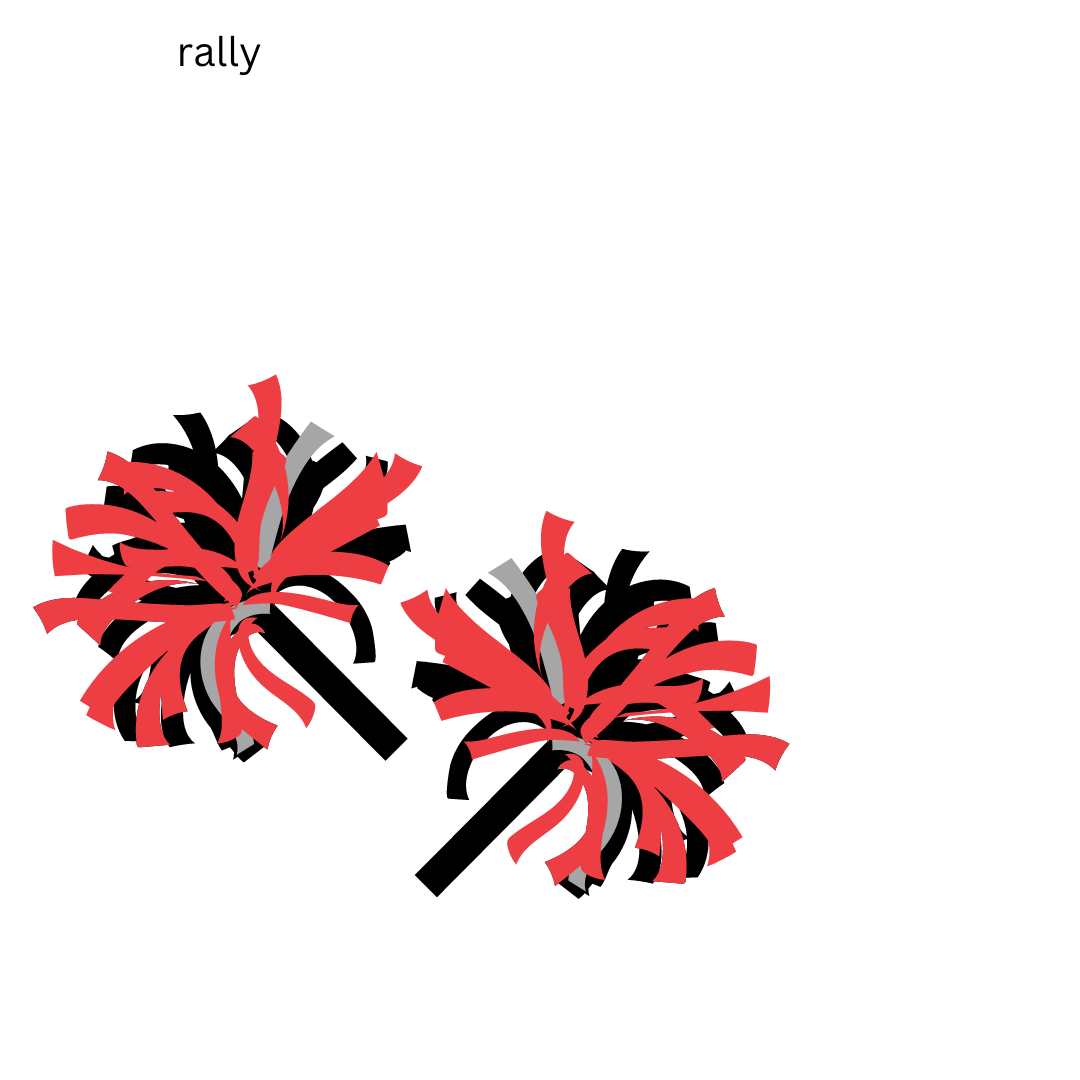 Recruit – 
Recruitment toolkit created 
by Chloe Clements, VP of Membership
Retain – 
have same membership as 23-24 school year
Recognize – 
monthly challenges
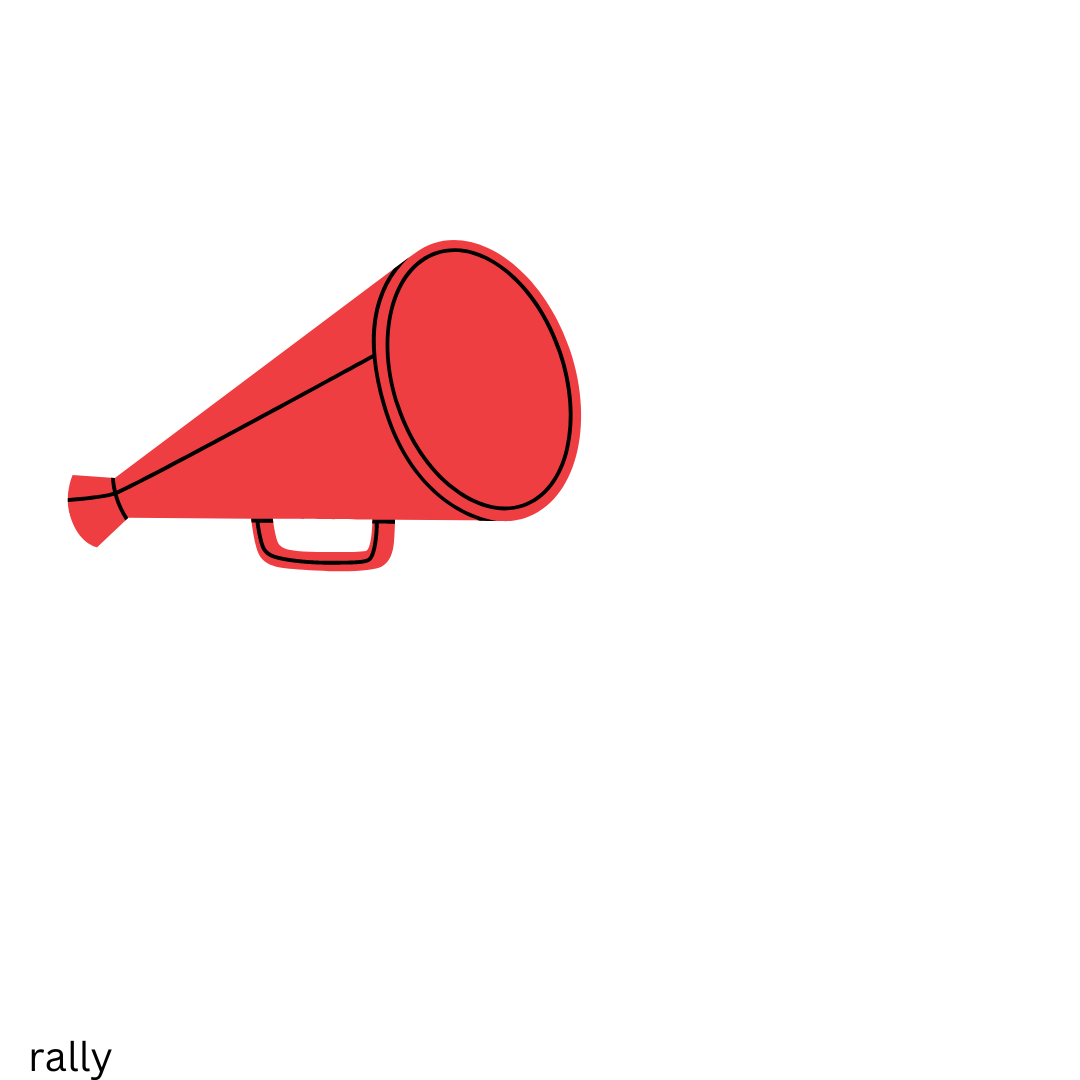 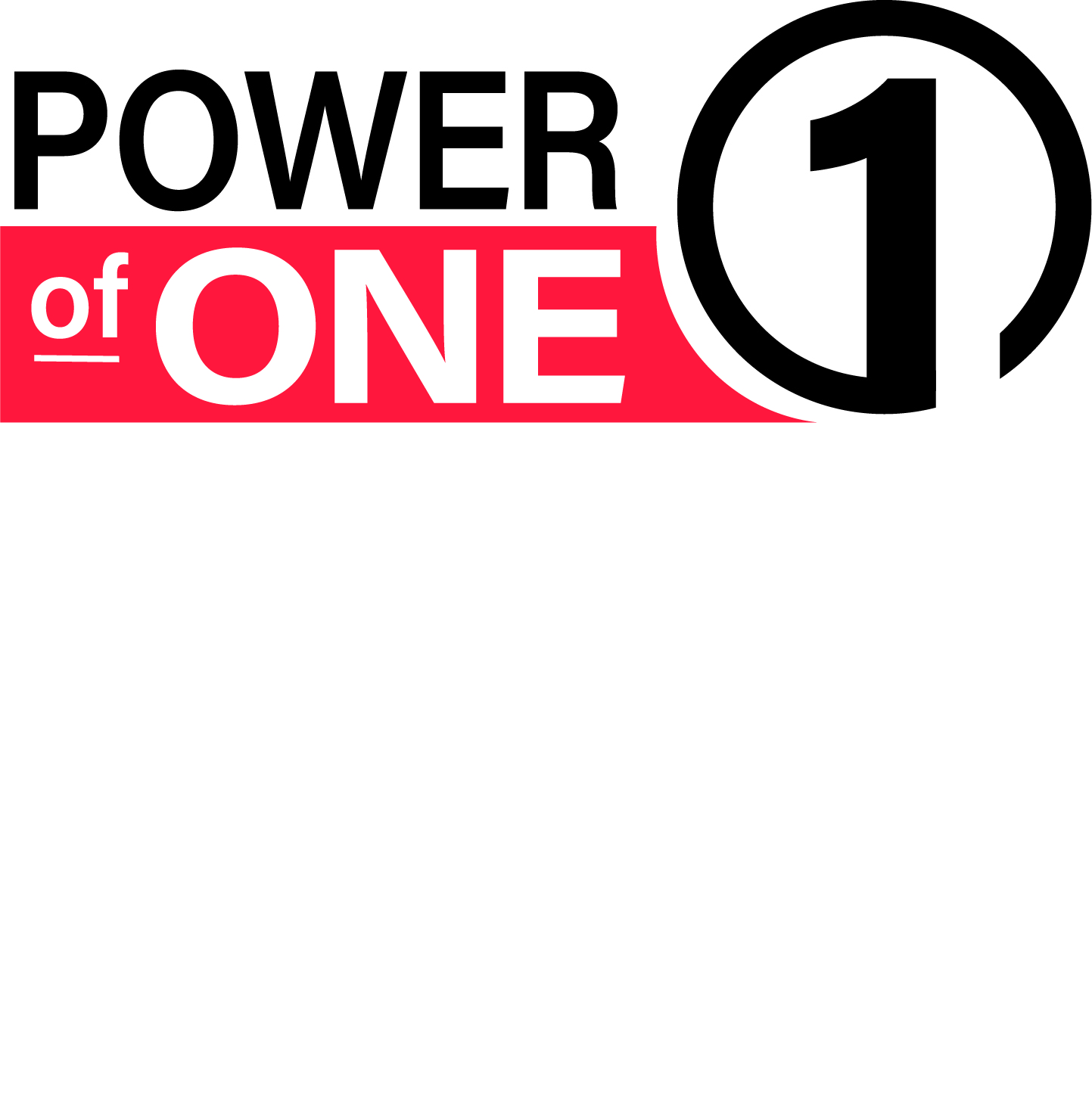 Oklahoma FCCLAFocus
October is Power of One Month
October 1-4: A Better You
October 7-11: Family Ties
October 14-18: Working on Working
October 21-25: Take the Lead
October 28-31: Speak Out for FCCLA
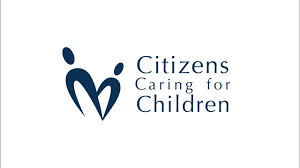 State and International Outreach Projects
Helping foster children and families in Oklahoma

Helping scholars in Ghana, Africa by funding a Home Economics classroom for the Pearl House Academy
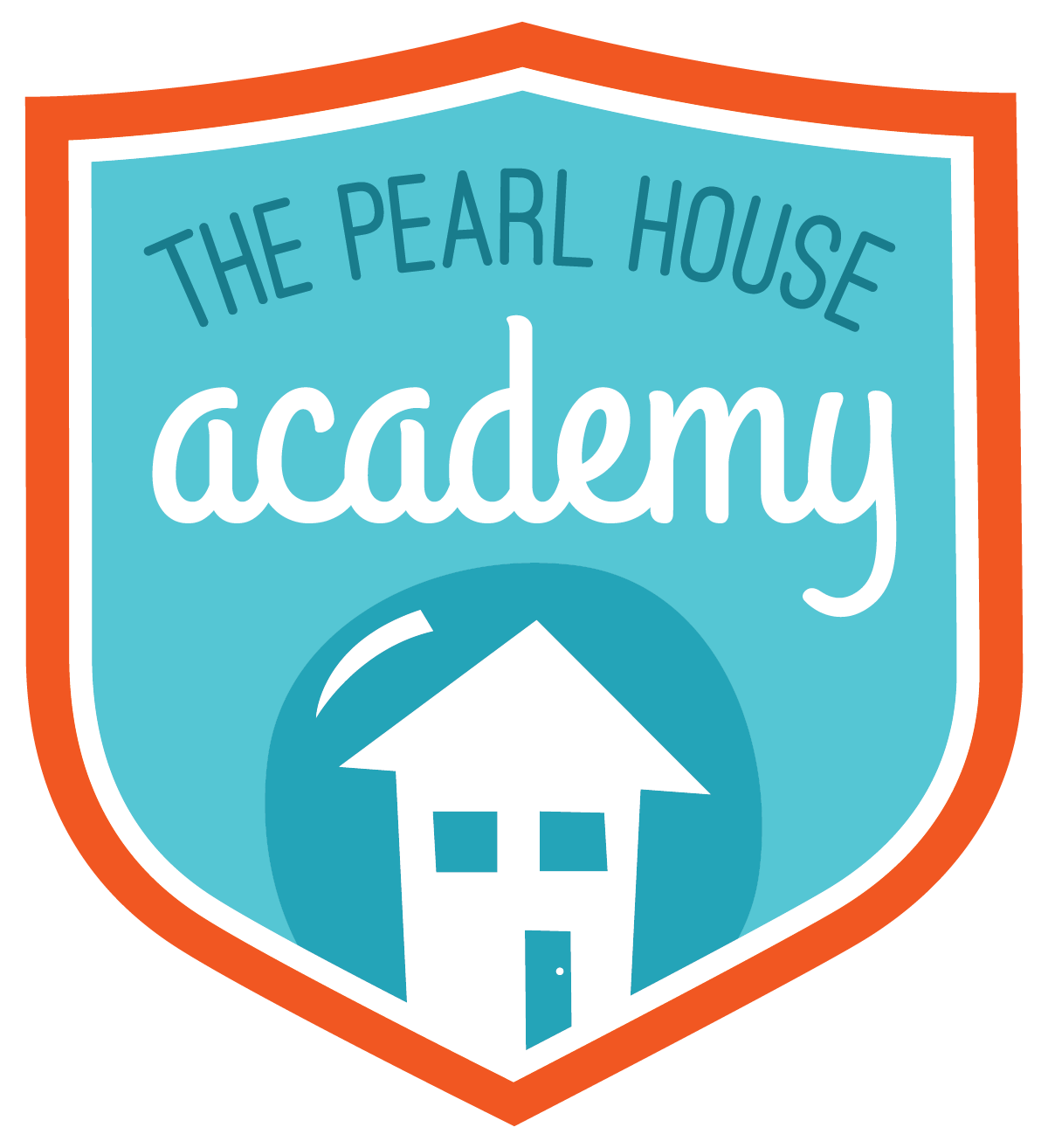 NEW – Official Jacket
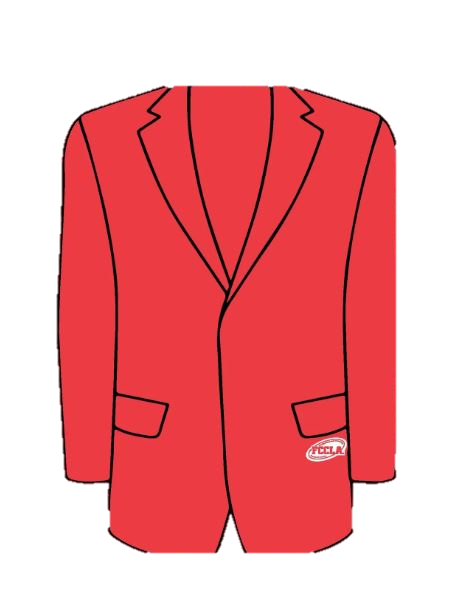 Affinity OR Uniforms Today

Cost is $64

$300 from 412 used for uniforms

New “logotype” jacket NOT required
Competitive Events Updates
Culinary Grill – Level 2 is doing 2 cheeseburger sliders, levels 3 and 4 will do bacon cheeseburger sliders. 
Must bring ALL equipment, including gridle 

Children’s Literature Theme AND Early Childhood Education Theme: “Circus of Creativity”

Cake Decorating Theme: Graduation
Competitive Events
FCS Research Challenge 
Takes place at FCS Day at the Capitol
Essentially a “science fair” project 
Great classroom project – begin now!
OK FCCLA Meat Cooking Competition
Submit recipes by September 1, 2024
Sponsored by Made in Oklahoma Coalition 
September 20 - 21
Grand Champion Showcase Saturday, September 21
Fair ticket for competitor and ONE adviser provided
Competitive Events
Competitive Events
NEW: Personal Financial Literacy by EverFi
National STAR rubrics should be available August 15, 2024
Reminder: If your student placed first in their event at State STAR, they may NOT compete in the same event/level this school year
Competitive Events
NEW: STAR Events Toolkit
Promote STAR Events
Support STAR Event Competitors
Celebrate

Created by Emily Faulkenberry, 
	VP of Competitive Events
STAR Event Bootcamp
Oklahoma FCCLA Alumni & Associates
Adviser Representative needed!
Thank you to Robin Delozier for serving the last two years
Lead Conference
North Region – September 11, Enid, Oklahoma
Northeast Region – September 17, Glenpool, Oklahoma 
South Region – September 12, Duncan, Oklahoma 
Southeast Region – September 18, McAlester, Oklahoma 


Register up to 7 students by August 30th 
Must assign them to a “Leadership Track” 
$15 per student, no adviser fee
FCCLA Events
Riversports Day – September 21; cost is $35 per person 

Take AIM – October 8, Meridian Technology Center (Guthrie Campus) 
Cost is $50 per student, $25 per Adviser 

Get SET – December 4, Metro Technology Center
FCCLA Events
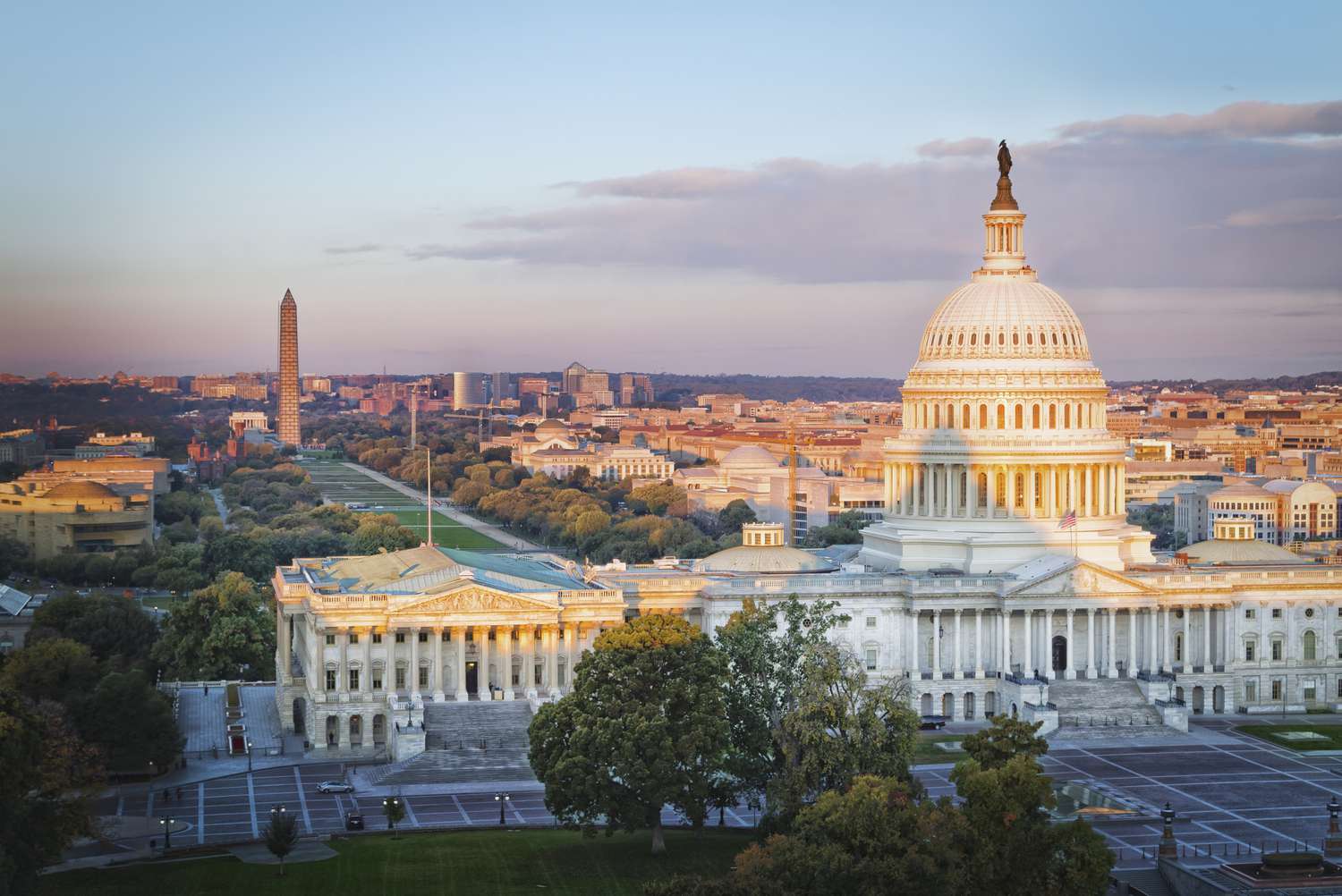 Capitol Leadership
Not held during election year due to safety in Washington, D.C. 

Should resume October 2025
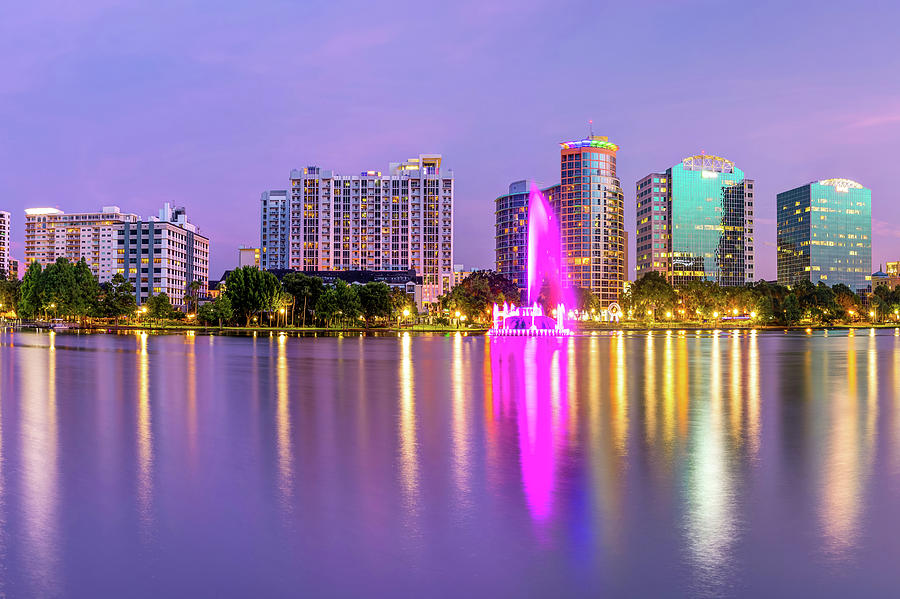 Chapter Adviser Summit
January 15-18, 2025
Orlando, Florida
$150 per person registration
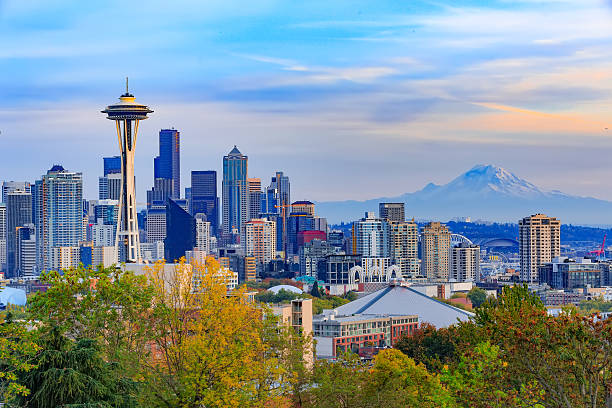 National Leadership  Conference
July 5-9, 2025
Orlando, Florida 
$160 per person 
STAR Events $55 per person
FCCLA State Convention
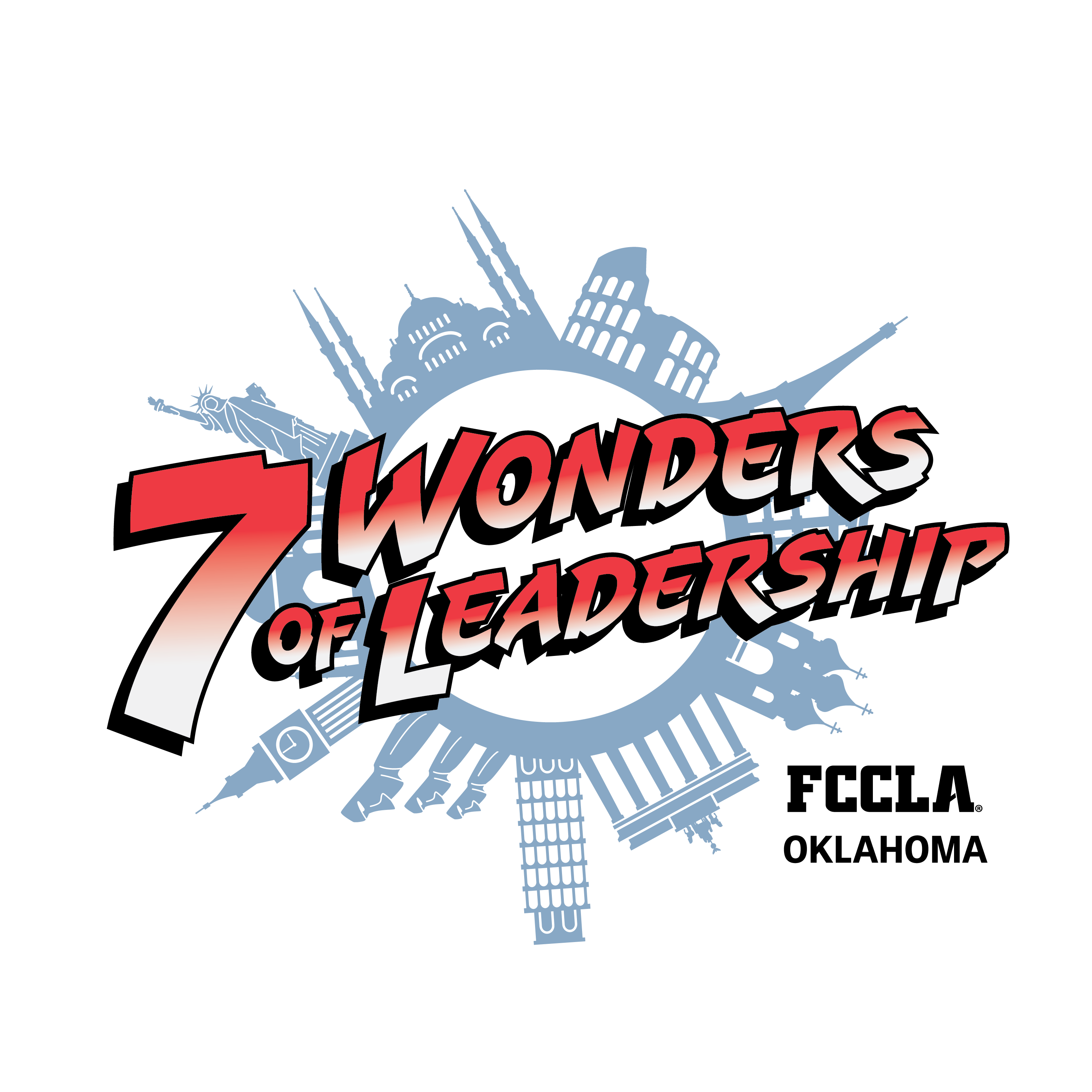 April 10, 2025
Tulsa Cox Convention Center
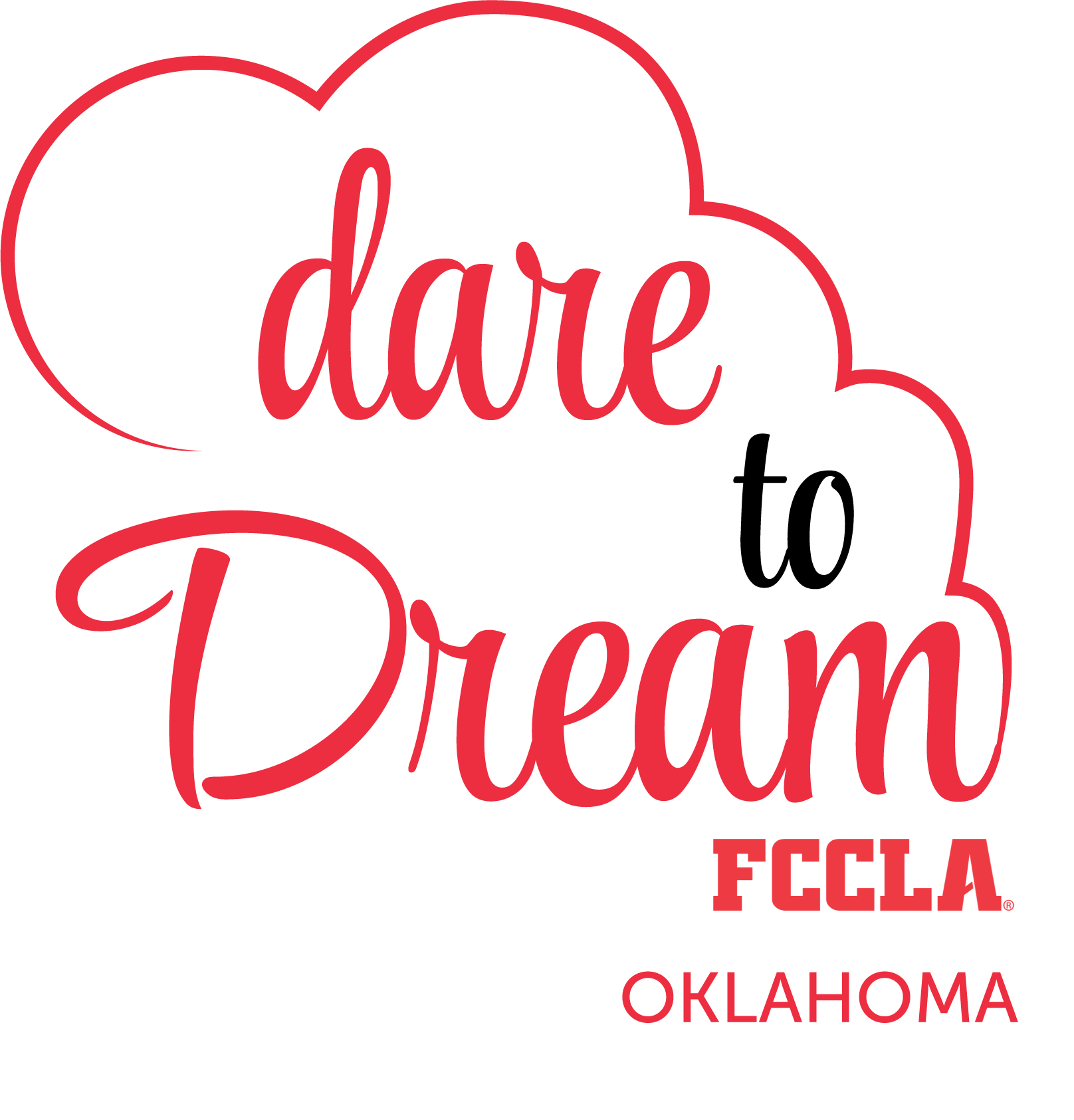 BRITTANI PHILLIPS, OKLAHOMA FCCLA STATE ADVISER